Academic Societies
at Hallam Students Union
What is an Academic Society?
All Societies at Hallam Students’ Union aim to bring together likeminded individuals based on a common interest.

In the case of Academic Societies, this shared interest is your area of study.
2
We aim for balance
Academic Societies represent a unique blend of academic enrichment activities to enhance your time studying at Hallam through events with guest speakers and course relevant trips and activities while creating a social space where you can socialise with other students on your course across all levels of study.
3
Our Societies are open to all students!
Academic Societies aren’t limited to only the students on your course.  Anyone with a shared interest in your subject area is welcome to join the Society, massively increasing the number of members and opportunities for you to meet new people.
4
All Societies are Student Led!
All Societies are led by a passionate group of students elected each year.  As a member, you get a say in the types of activities this Committee facilitate and you can even be on the Committee yourself (which is a great way to add to your CV).
All Societies have their own dedicated webpage on the SU website that includes their social media links, upcoming events and more!

To join, you will need to purchase their Standard membership available on this page. Membership prices vary by Society so take a look at the groups you are interested in joining.
How to join...
6
Start your own!
Academic Societies span a wide range of Academic disciplines, but if you don’t think a pre-existing group suits your course, Sheffield Hallam Students’ Union will support you to set up your own. 

We have a dedicated Societies team who work to support the set up and continuation of new Academic groups.
7
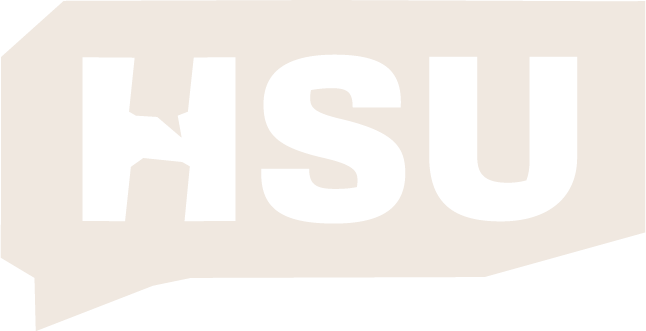 Contact the Societies team
You can get in touch with the Societies team any time for support with joining and creating Societies or with general enquiries at:

activitiesadmin@shu.ac.uk
8